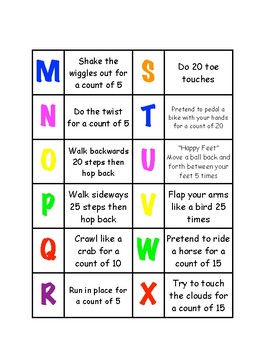 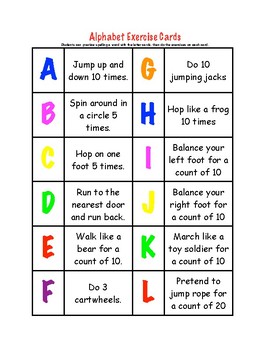 10
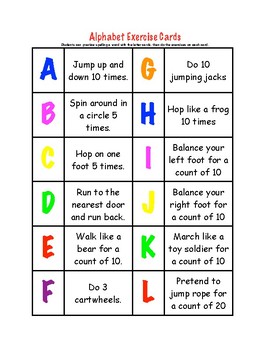 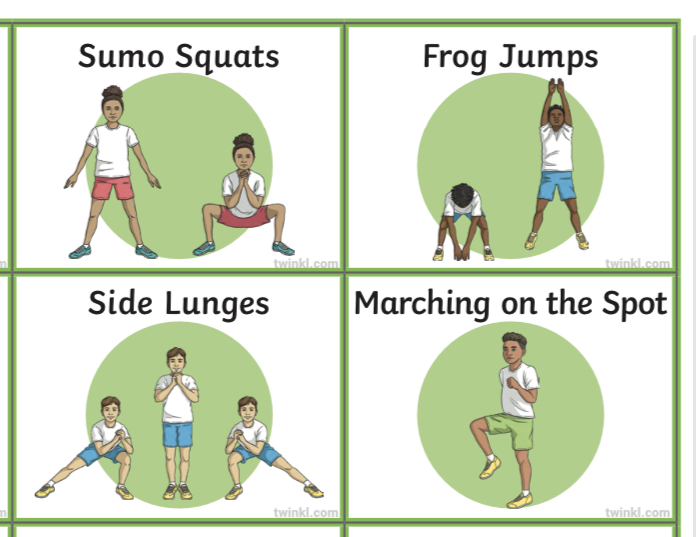 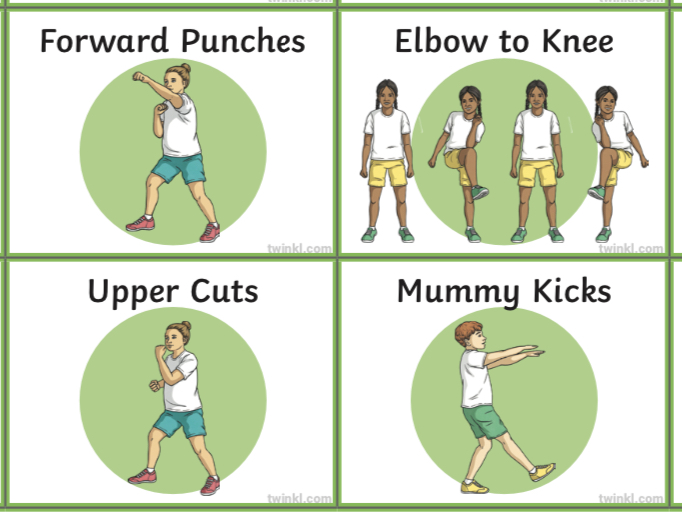 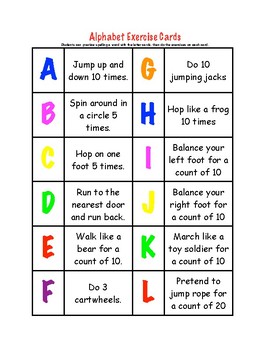 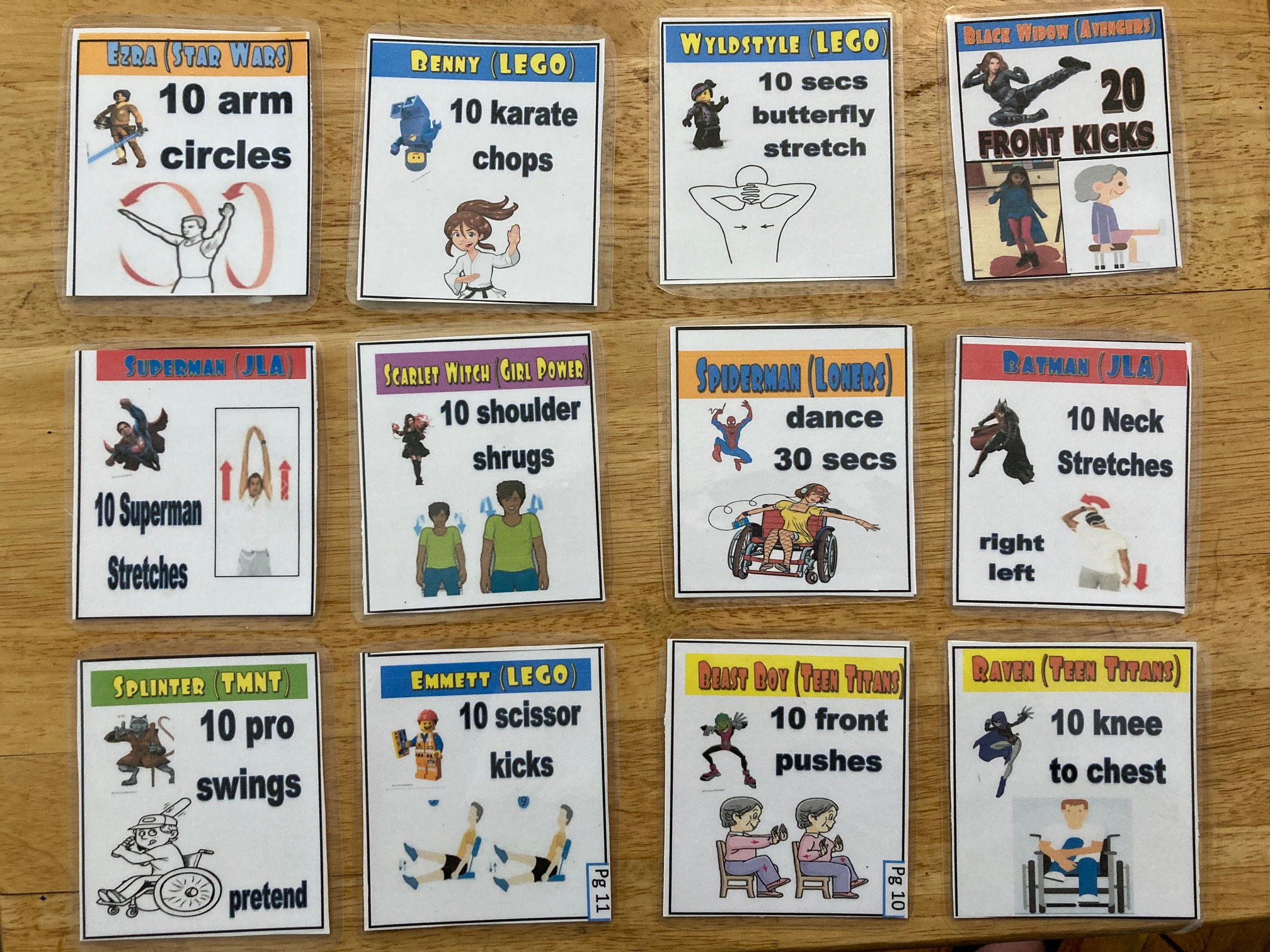 10
Isometric
exercise
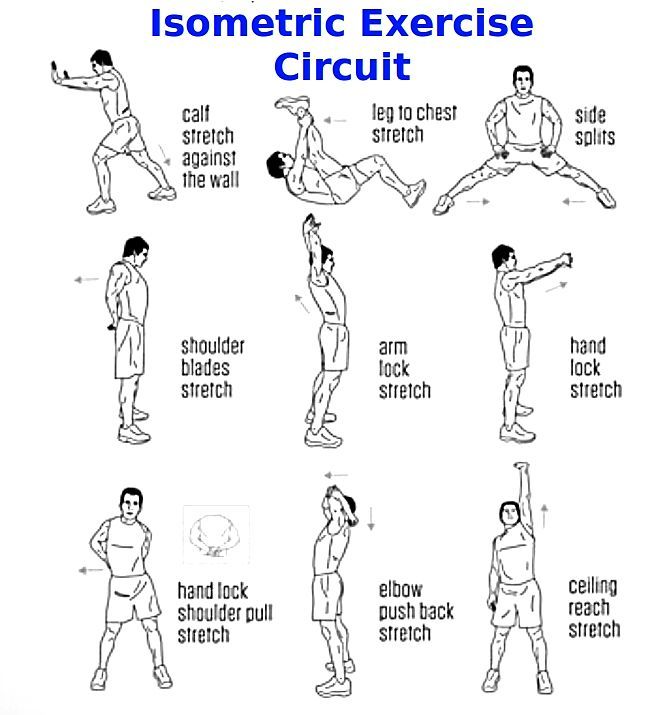 10
10
10
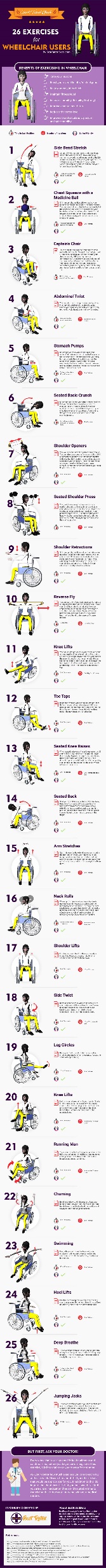 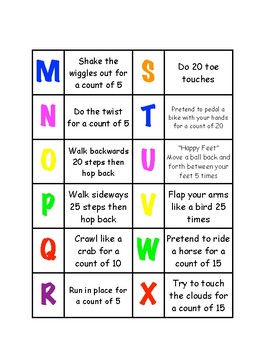 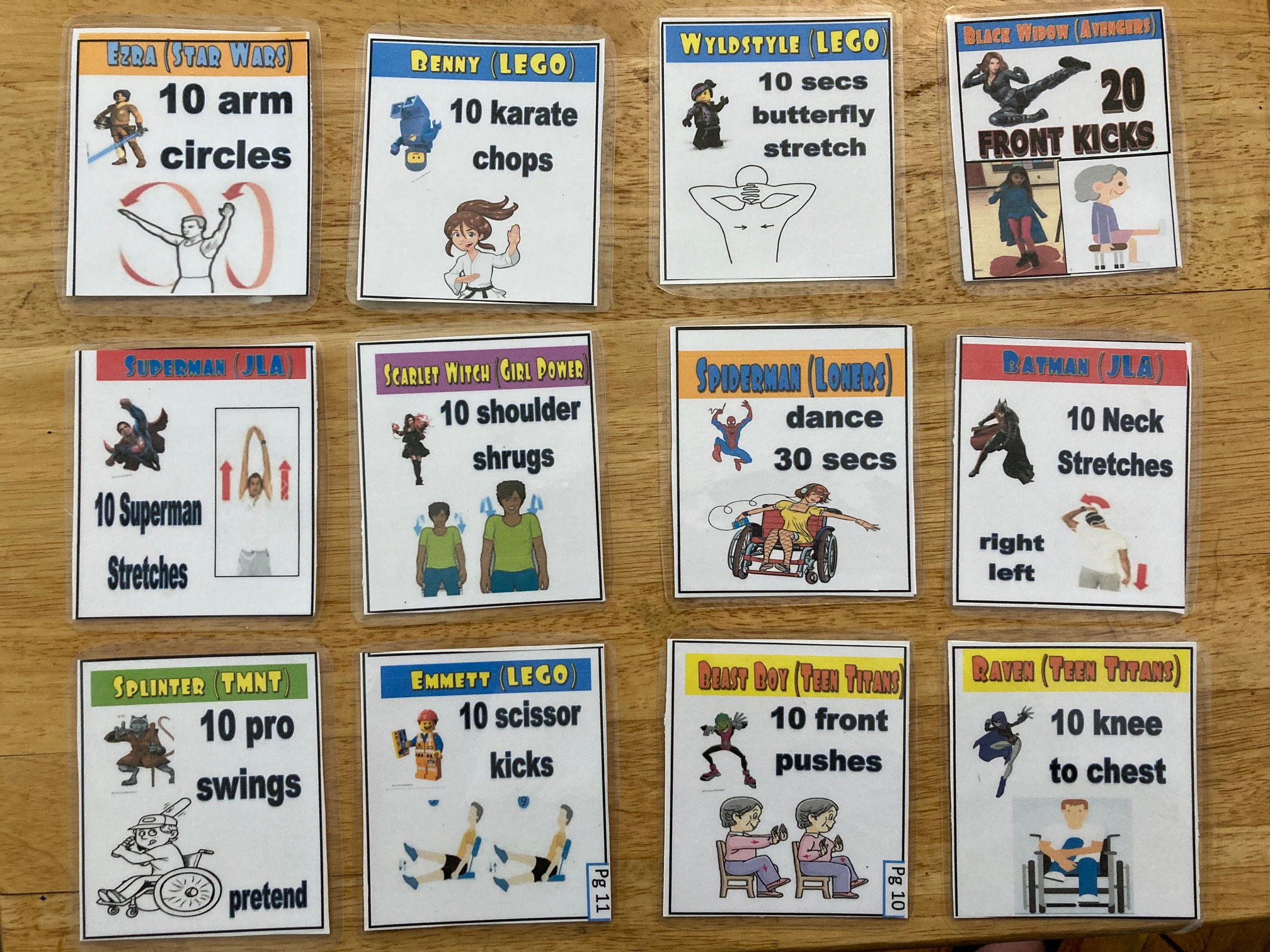 10
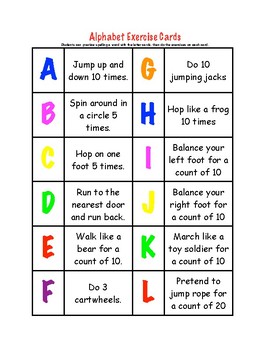 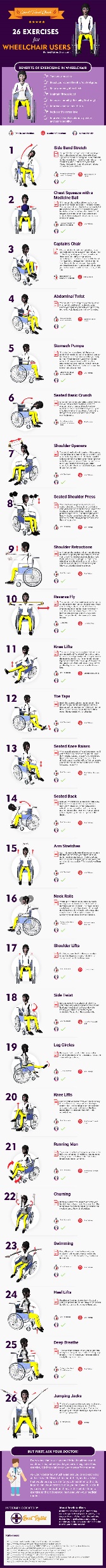 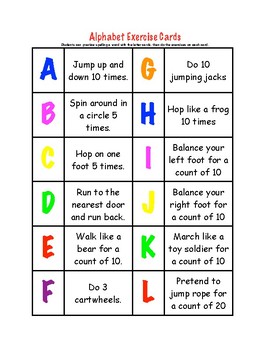 10
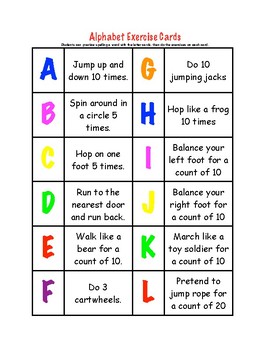 10
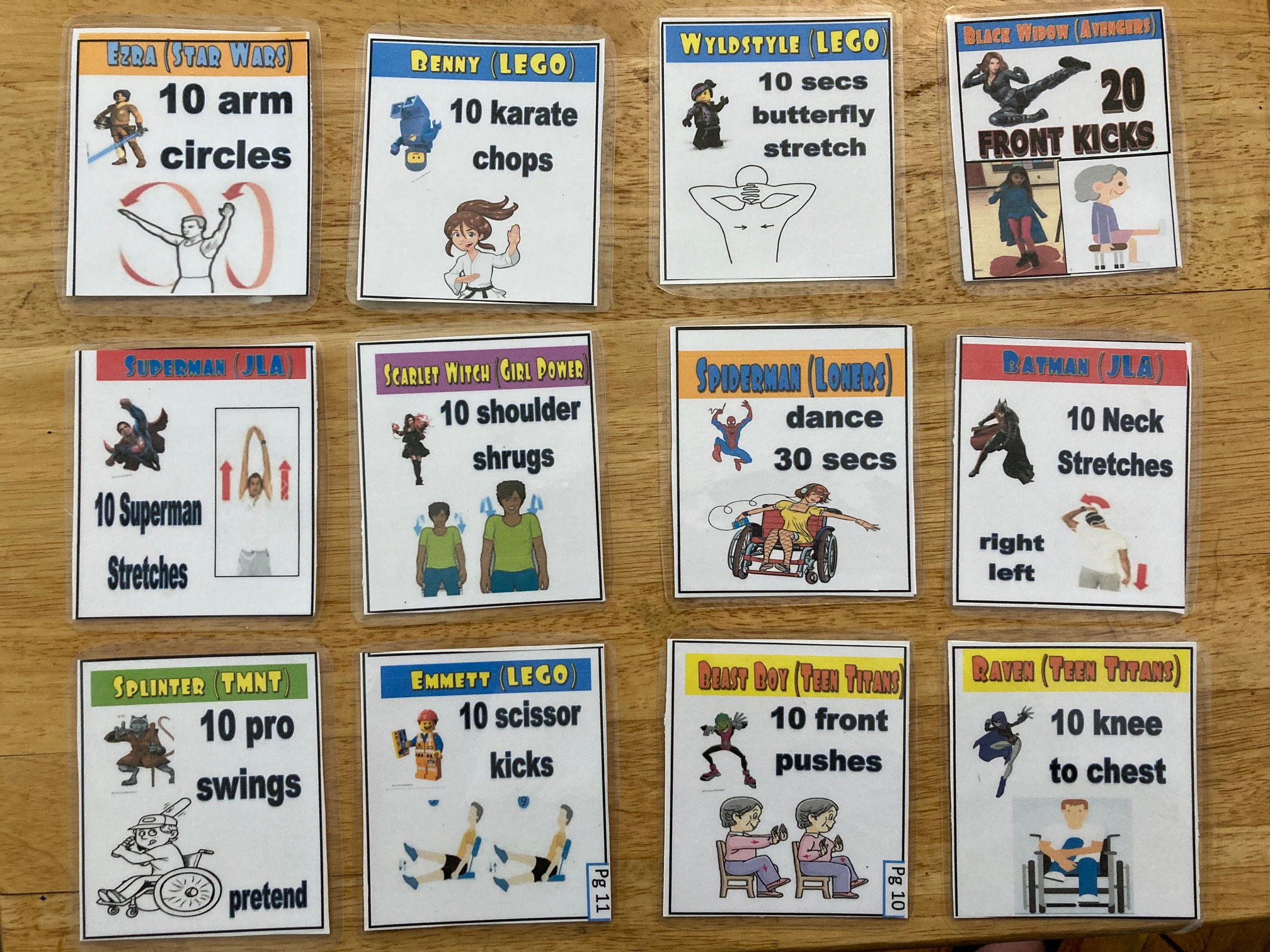 Front crawl
Jumping Jacks
10
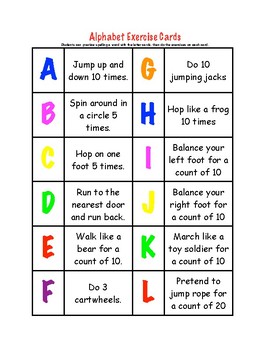 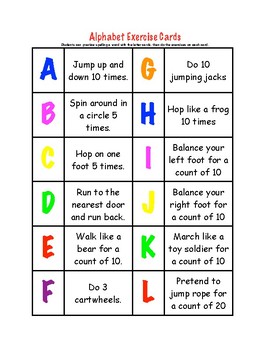 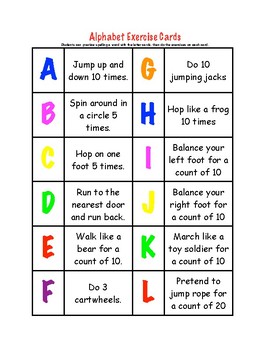 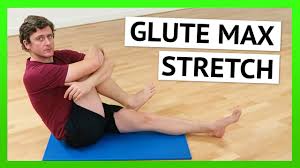 Curls-bicep
10
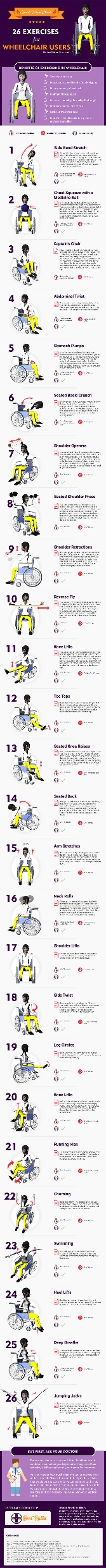 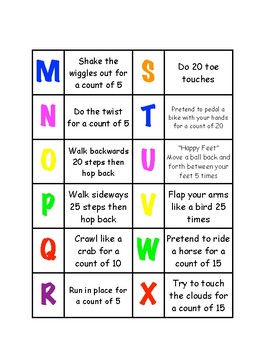 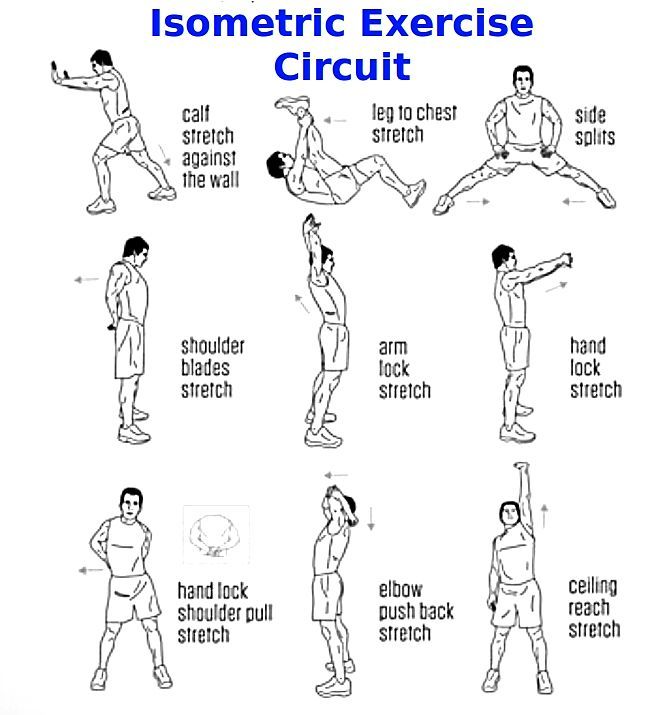 overhead
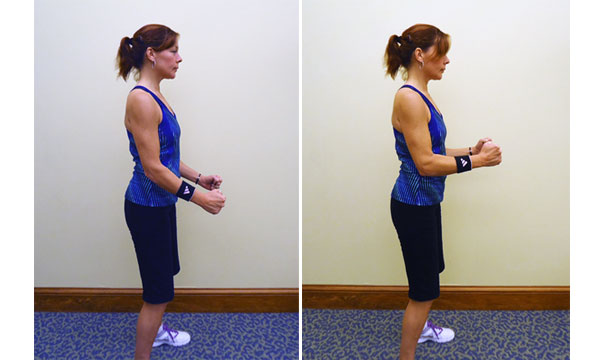 10
10
Knee lifts
10
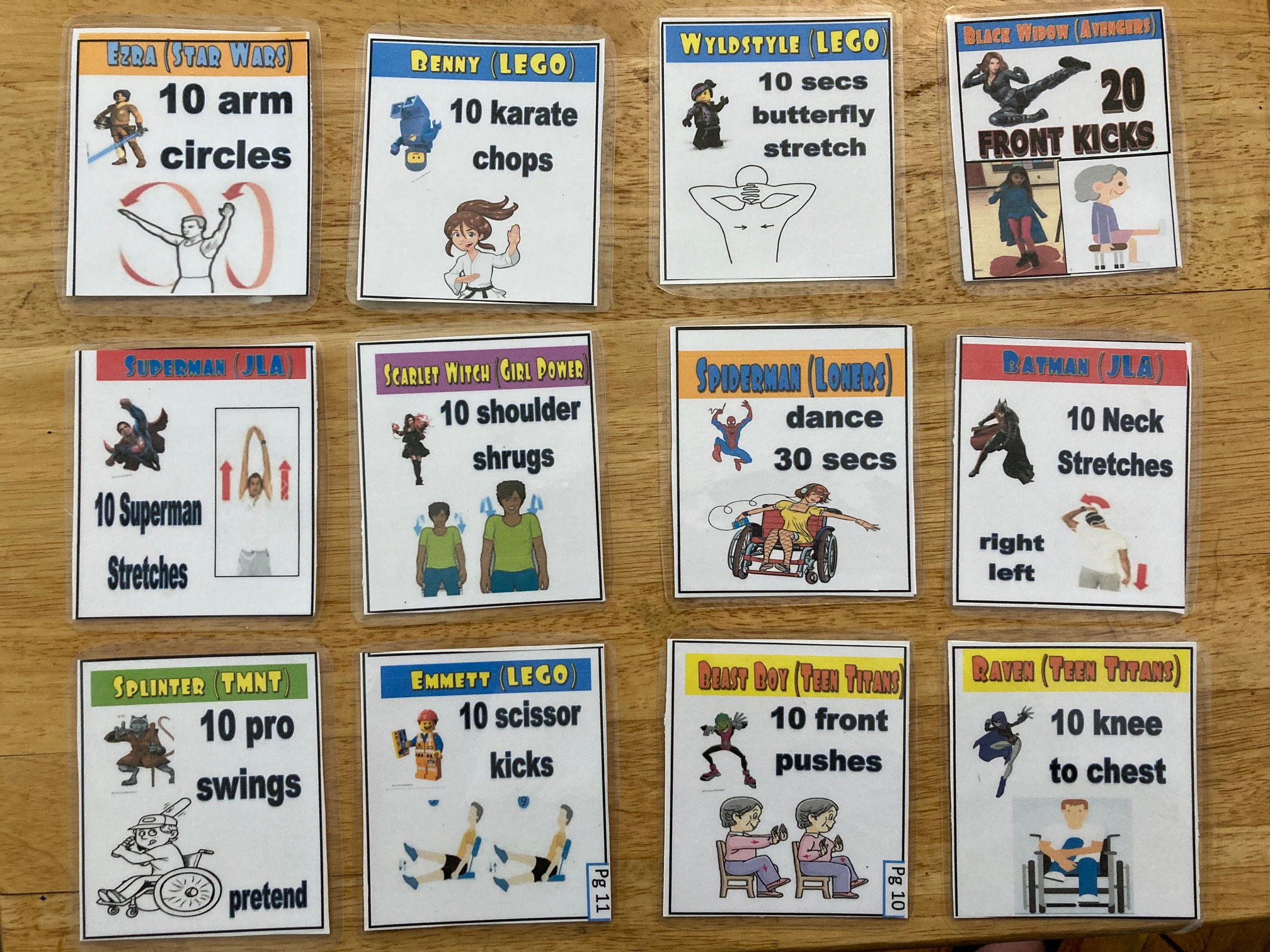 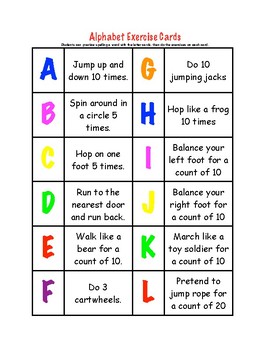 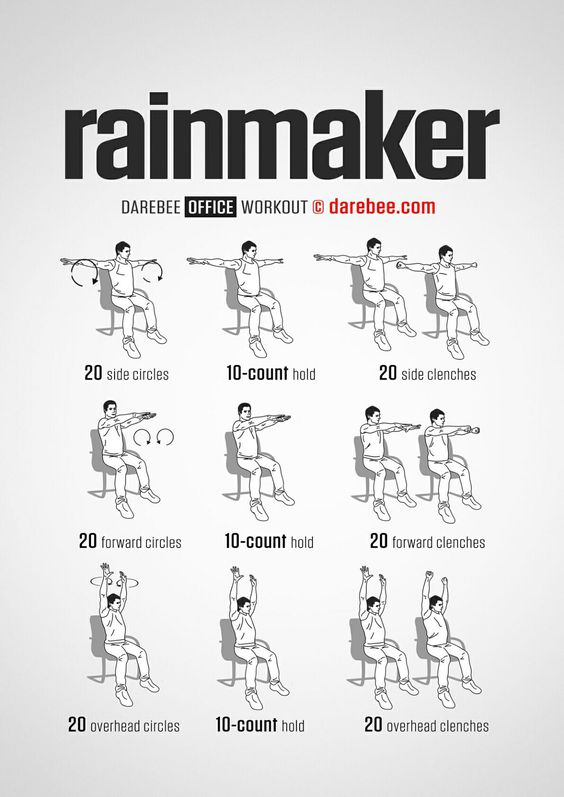 10
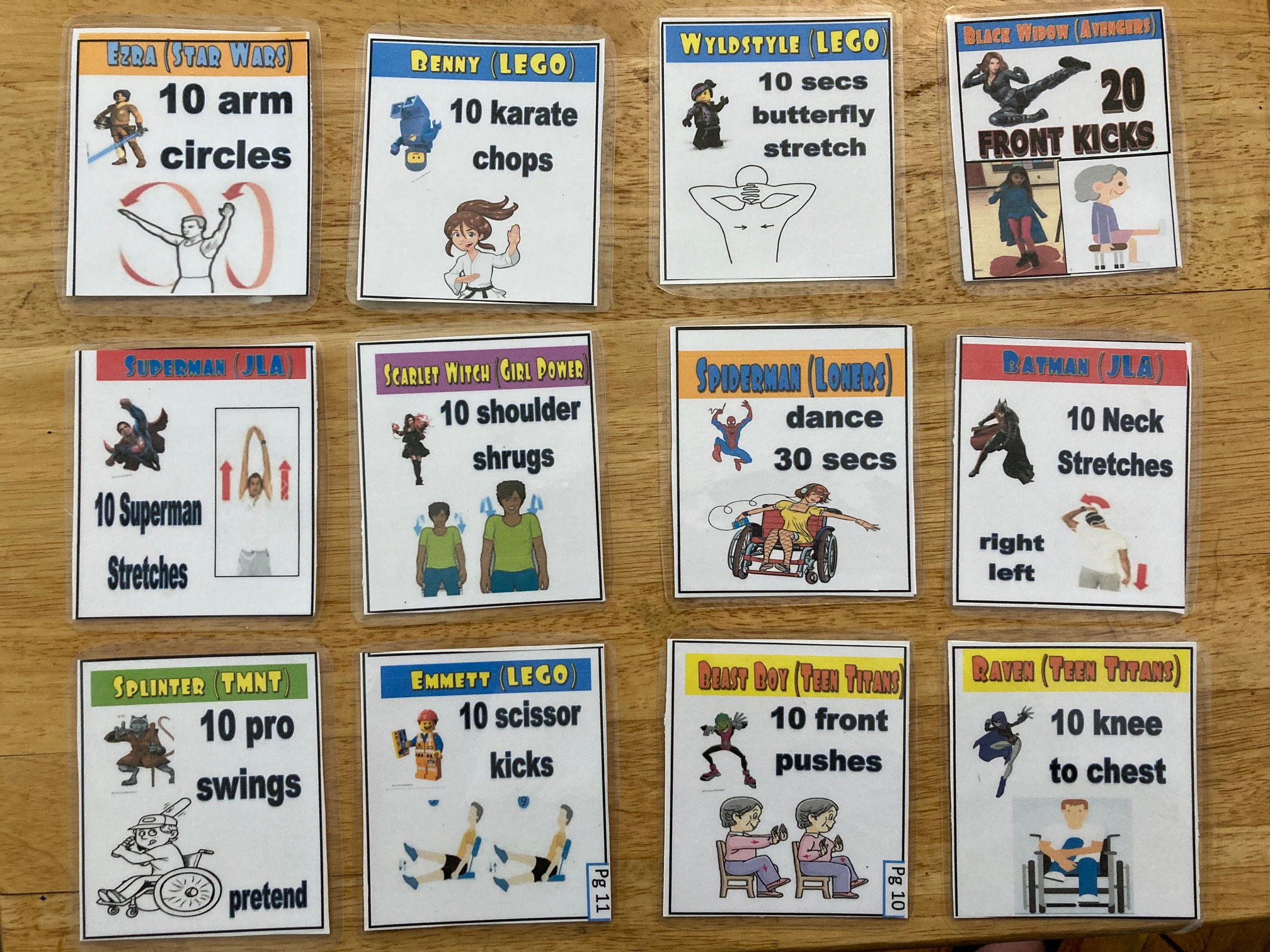 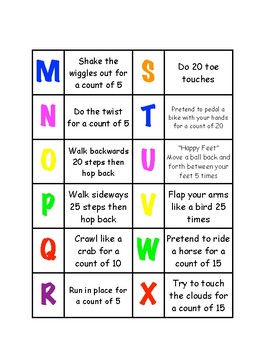 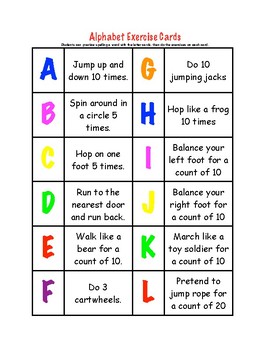 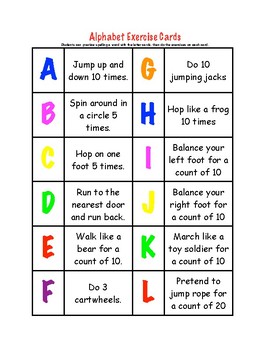 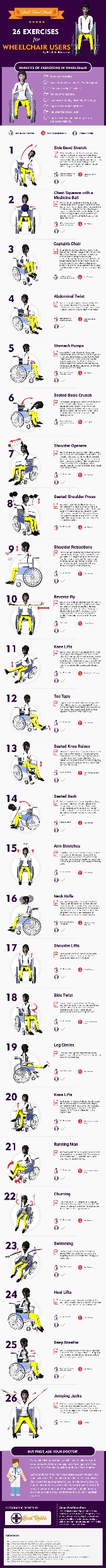 Lateral
Arm 
Raises
10
Heel Lifts
K. Catalfamo- HAPE
Quick Jabs
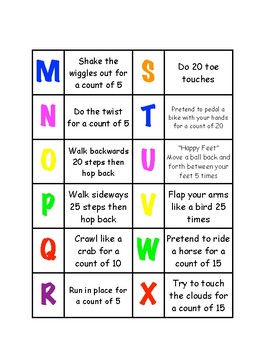 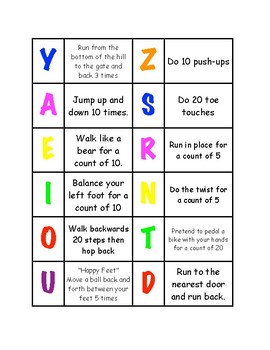 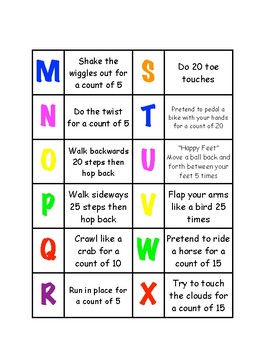 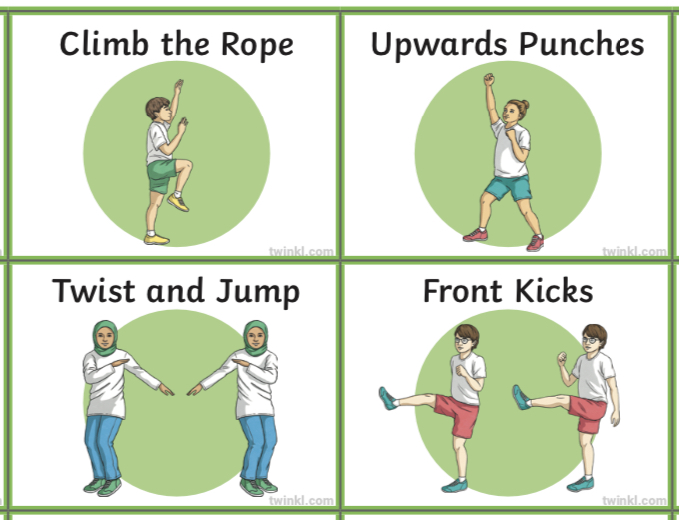 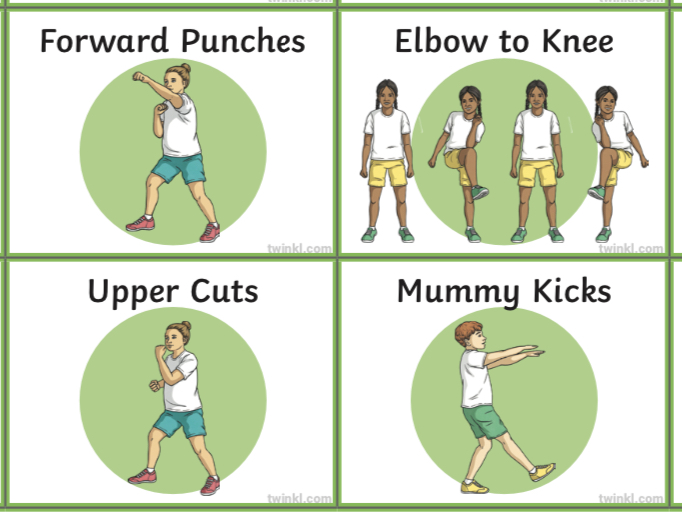 30 seconds
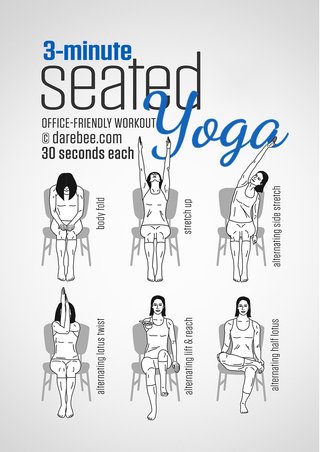 10
10
Yoga
Pose
V-sit
Make “v”
Rope Climbing
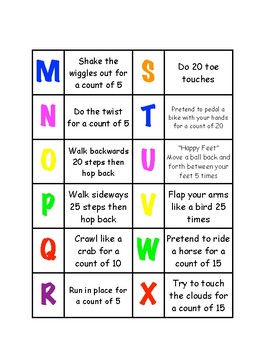 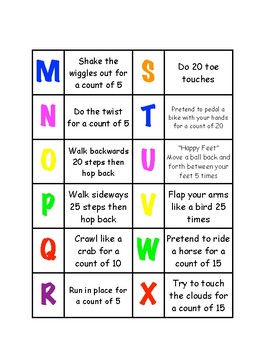 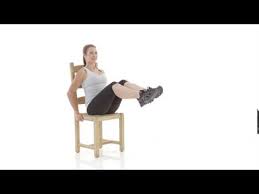 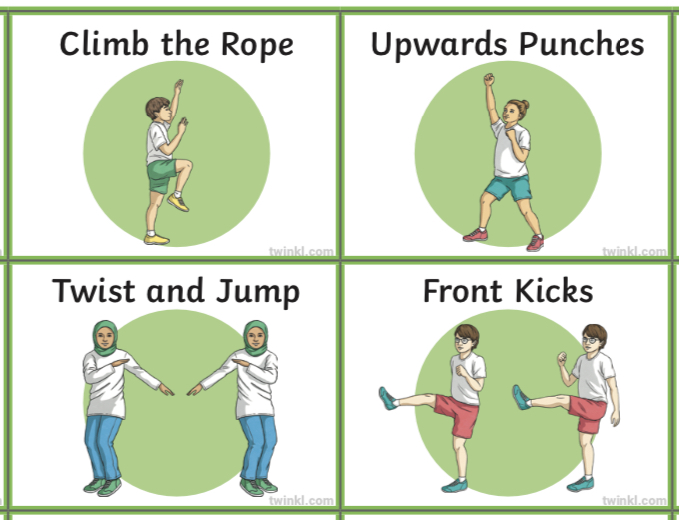 Hold 10
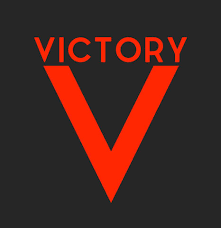 10
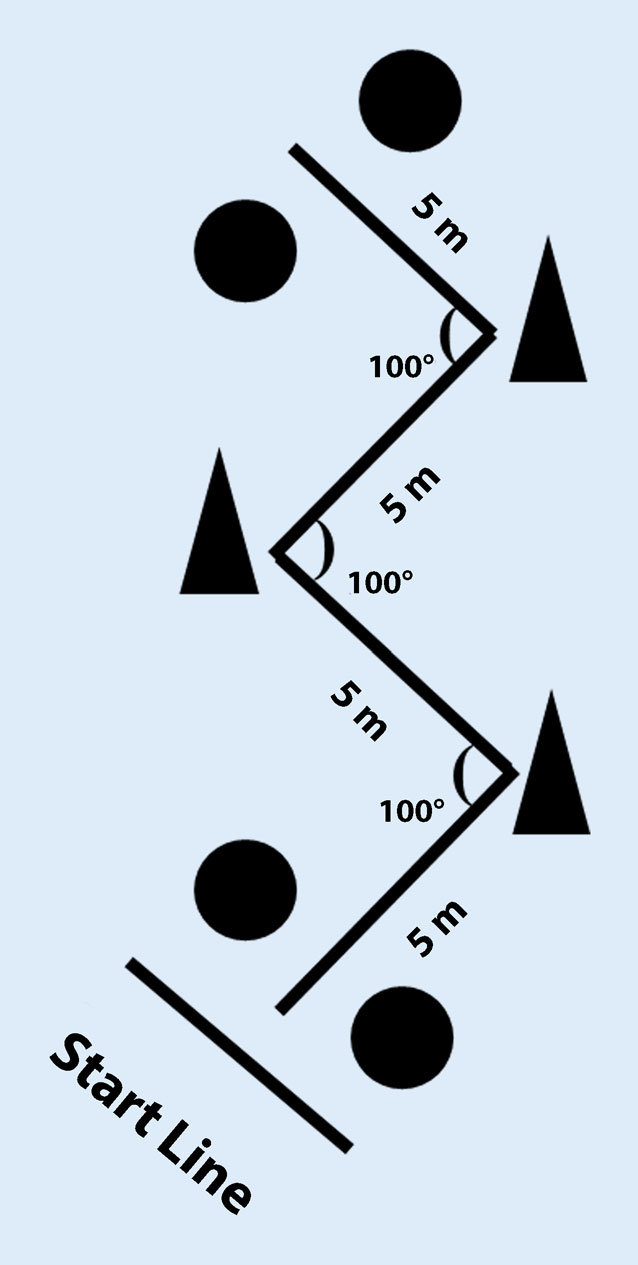 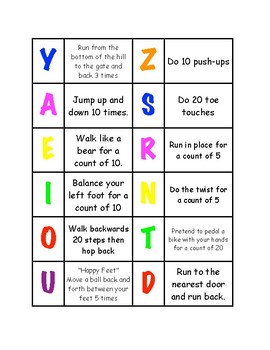 10
Zig Zag Moves
Feet or Hands
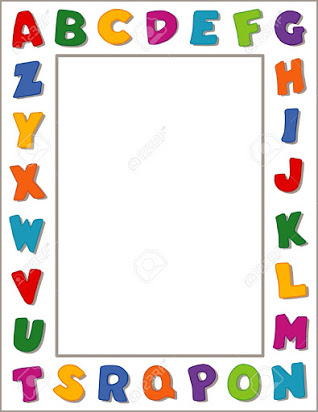 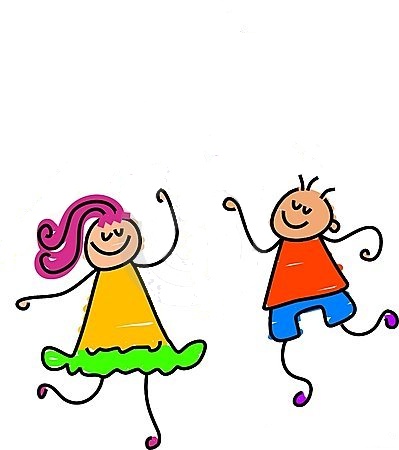 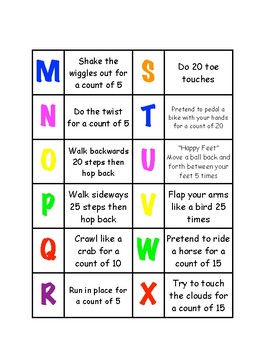 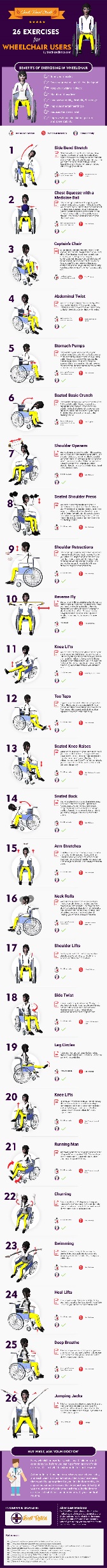 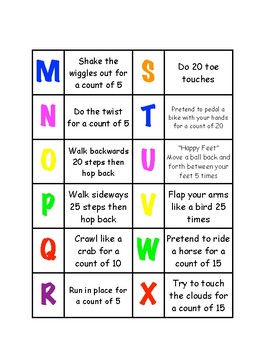 10
Alphabet 
Workout
Side Bends
30
Wiggle 30 seconds
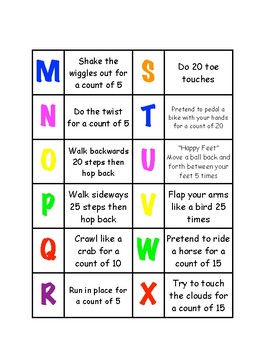 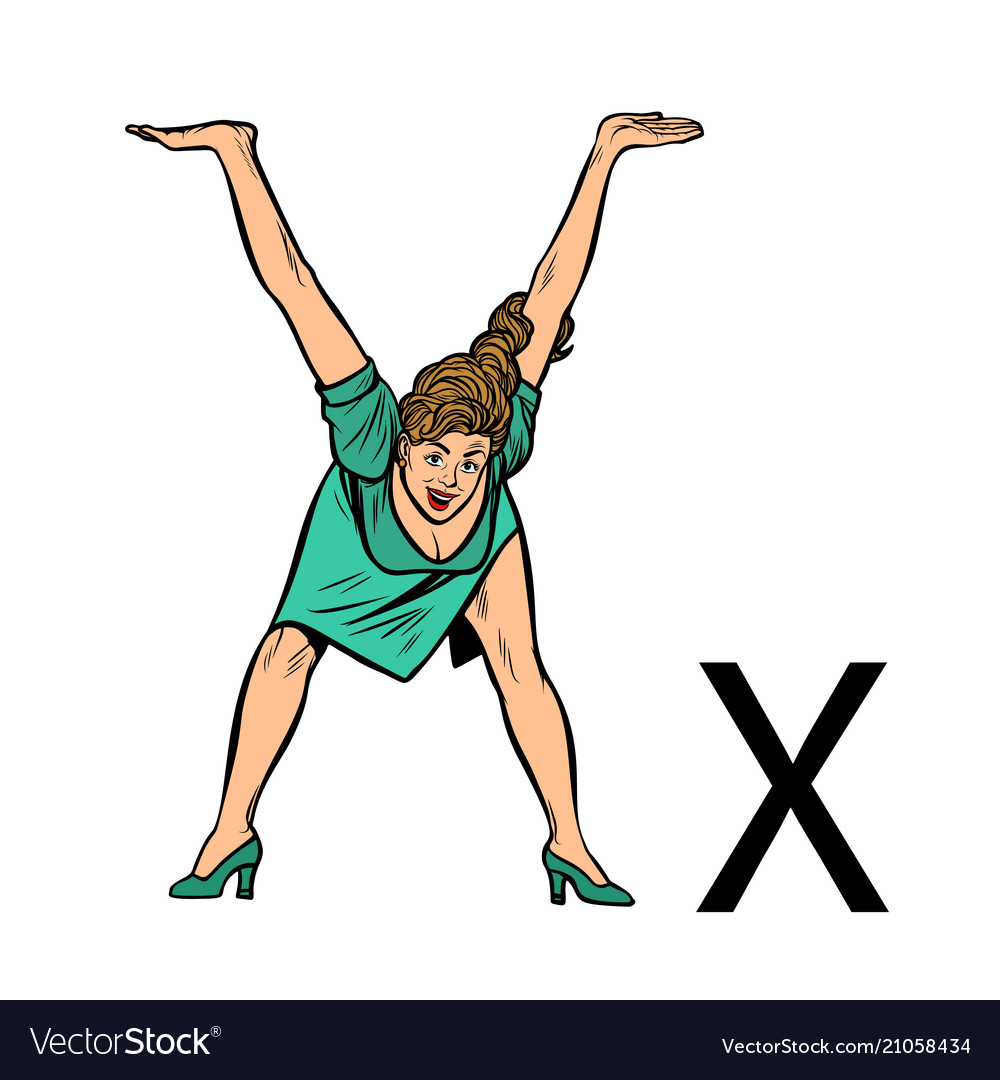 Create a
10
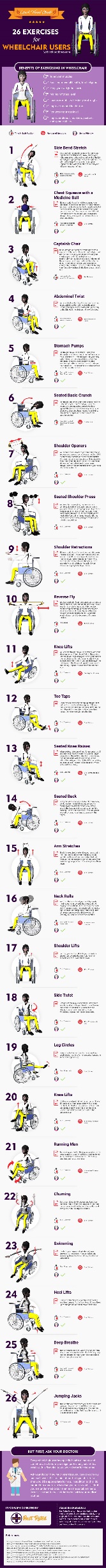 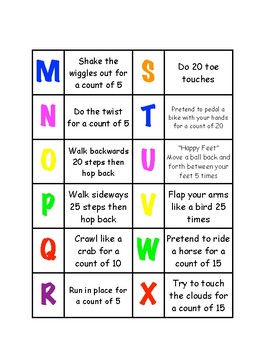 30 seconds
twists
K.Catalfamo – Adapted PE & Health